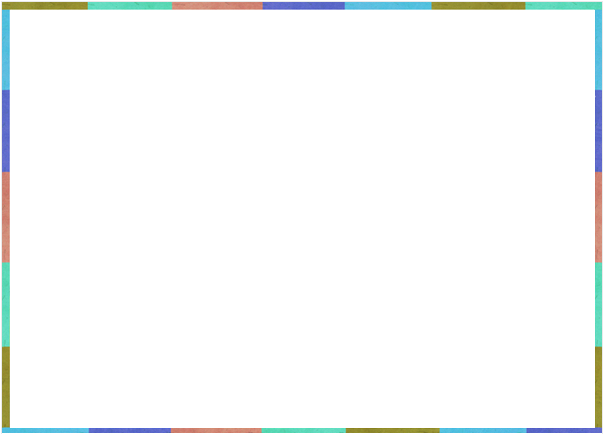 주간 
부동산 NEWS Ⅸ
2015. 12. 2 (수)
대구대학교 행정대학 부동산학과
지도교수 :   조    만    현
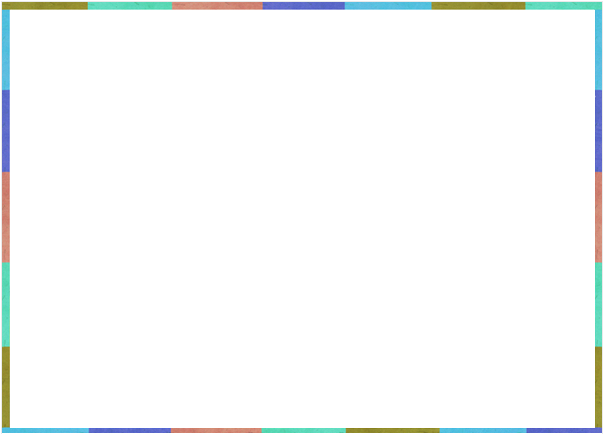 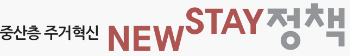 1
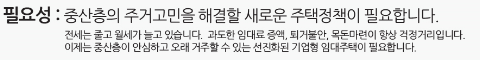 1
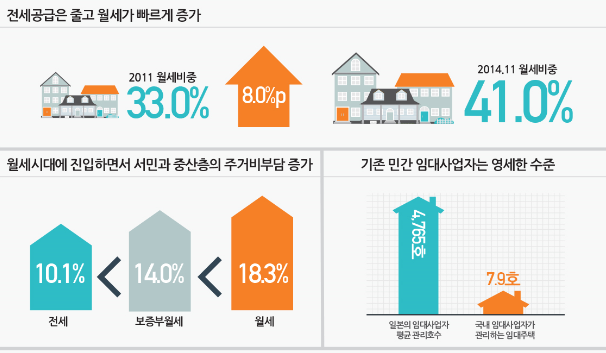 2
3
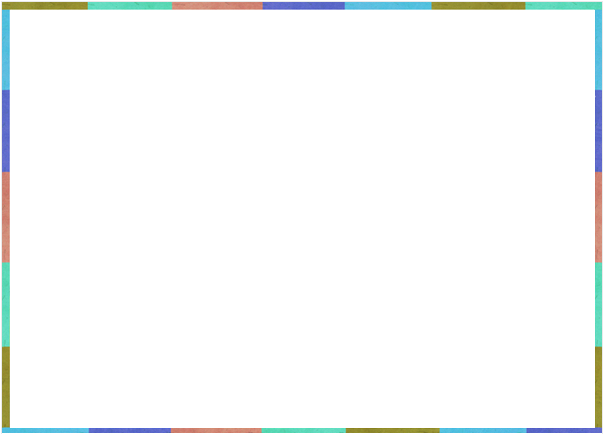 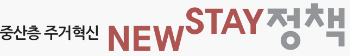 4
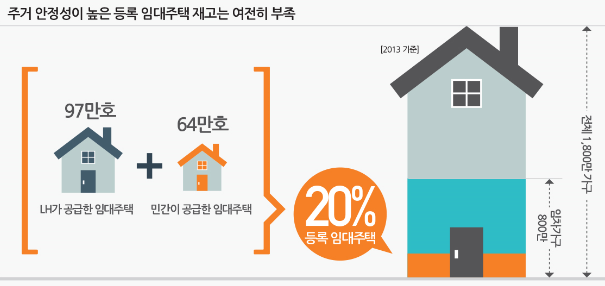 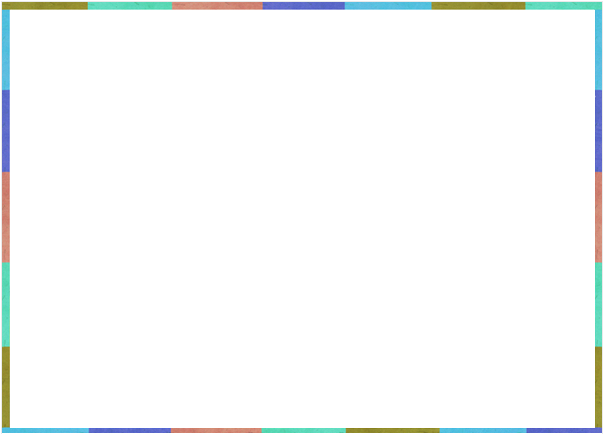 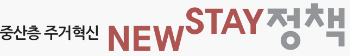 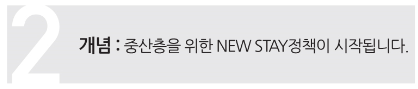 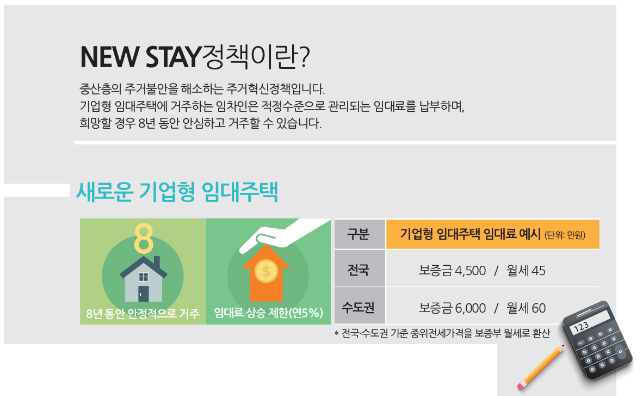 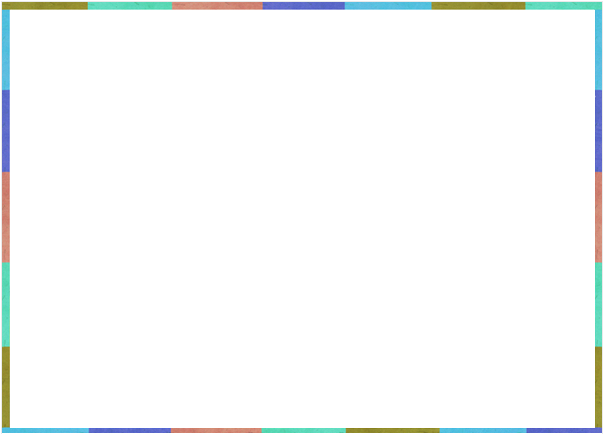 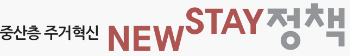 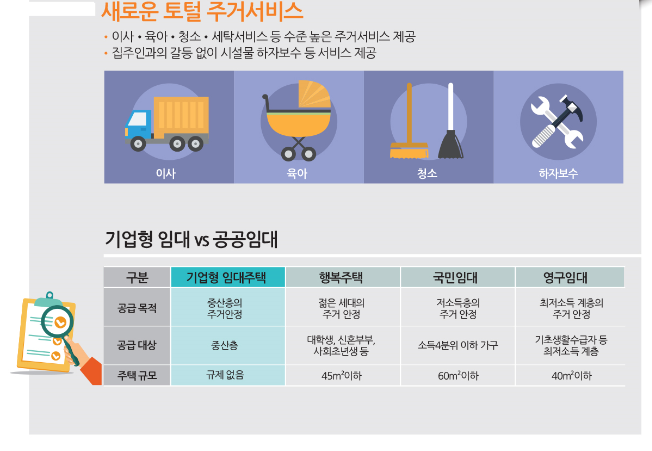 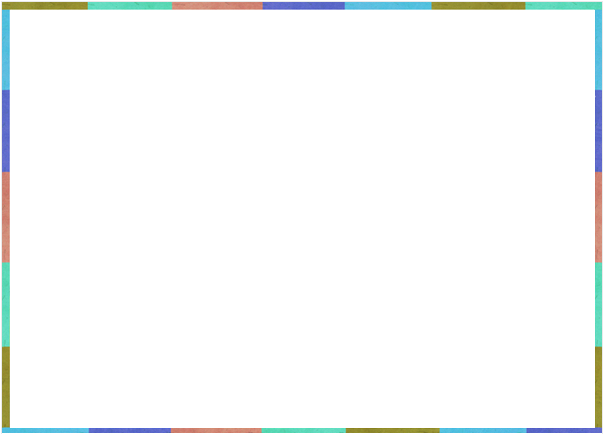 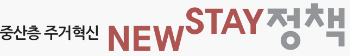 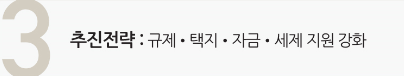 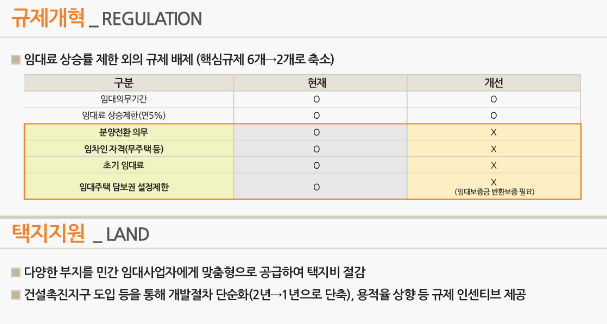 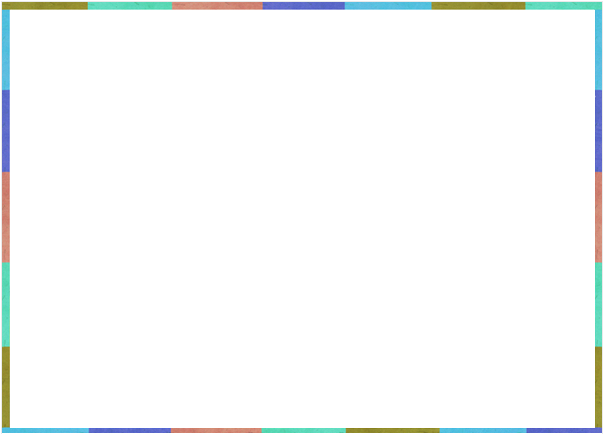 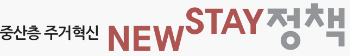 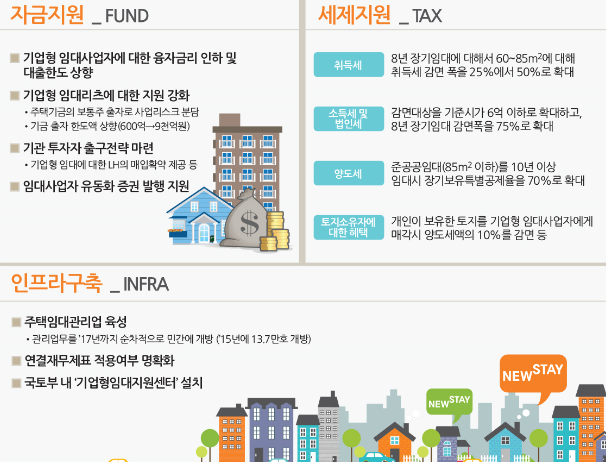